Yöpymisten muutos kunnittain 2021–2022*
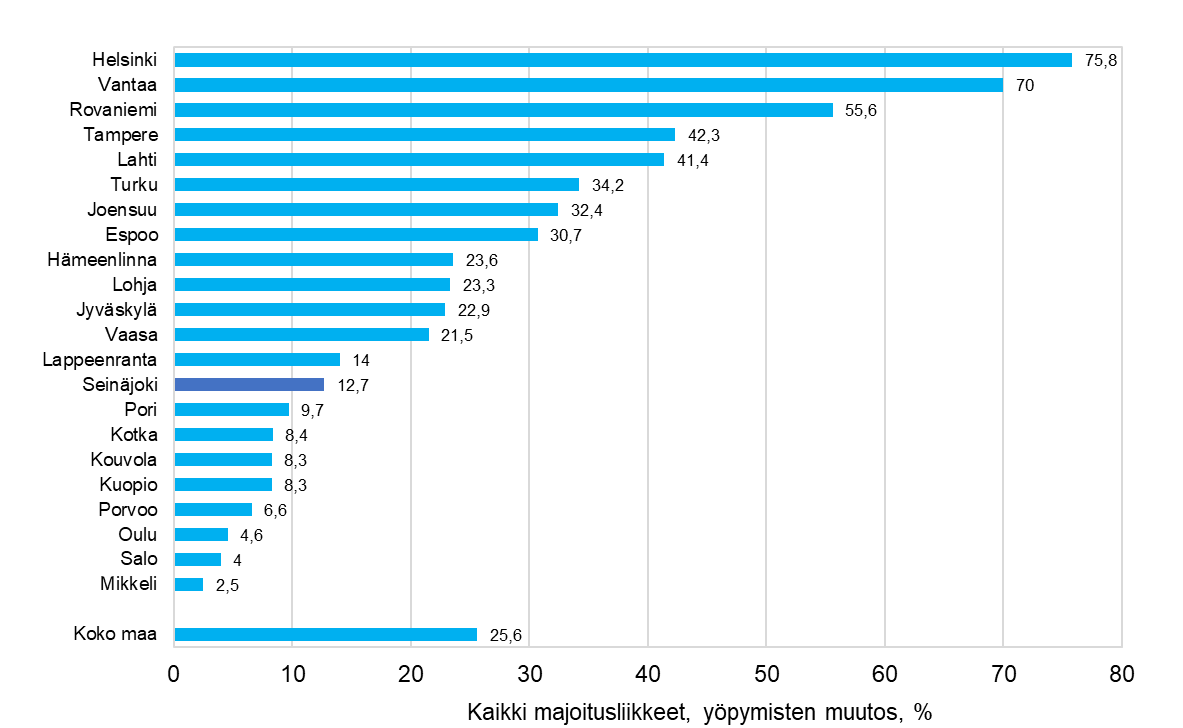 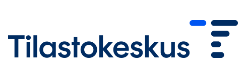 14.4.2023
Tilastokeskus, SeutuNet
*ennakkotieto